Atelectasis
Dr. Vaibhav Kapare
Dept. Of Cardiovascular & Respiratory PhysiotherapyMGM Institute Of Physiotherapy Chh. Sambhajinagar
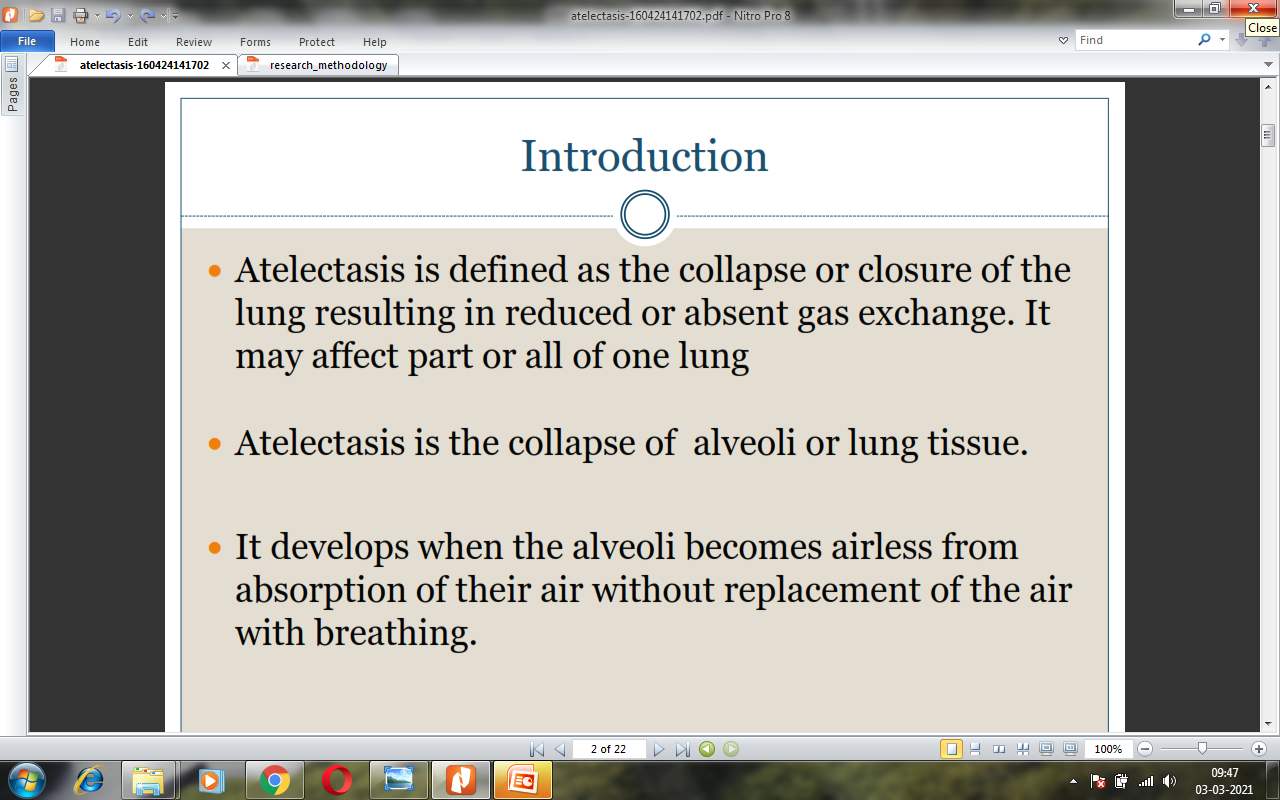 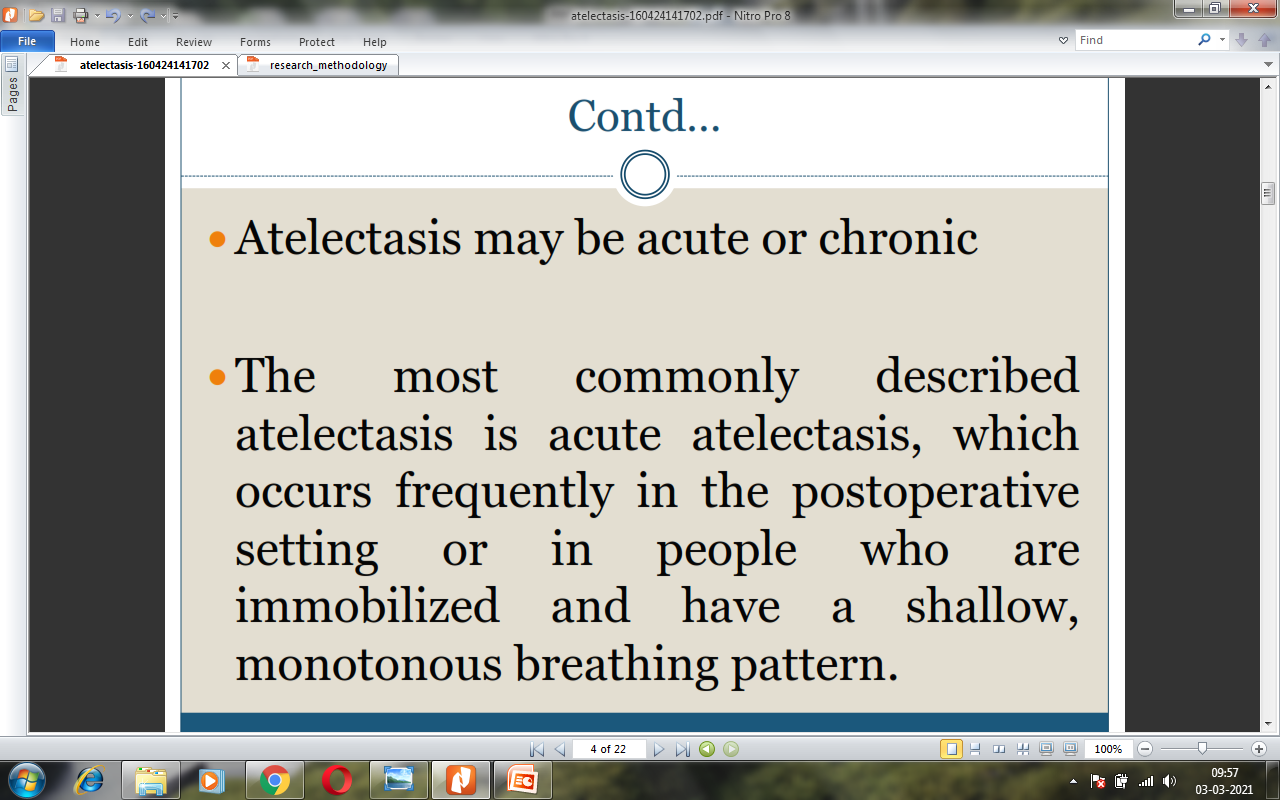 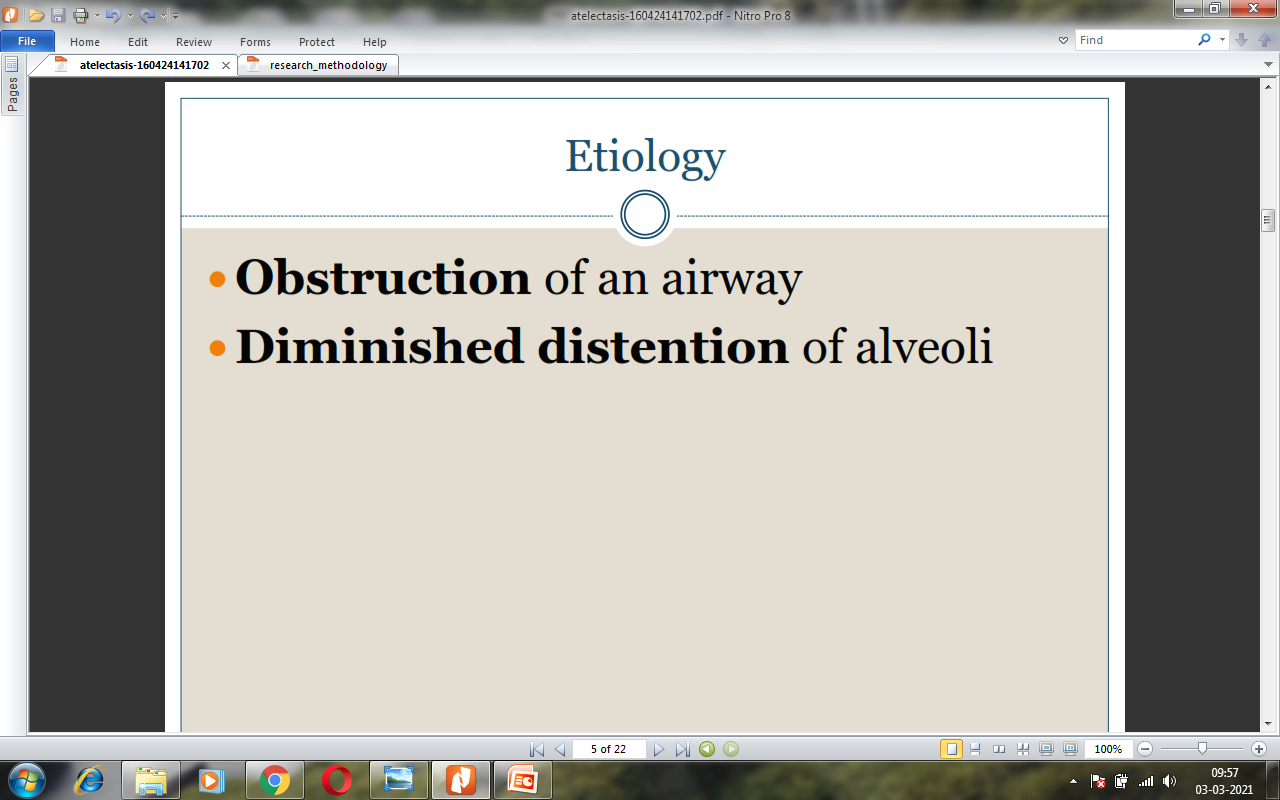 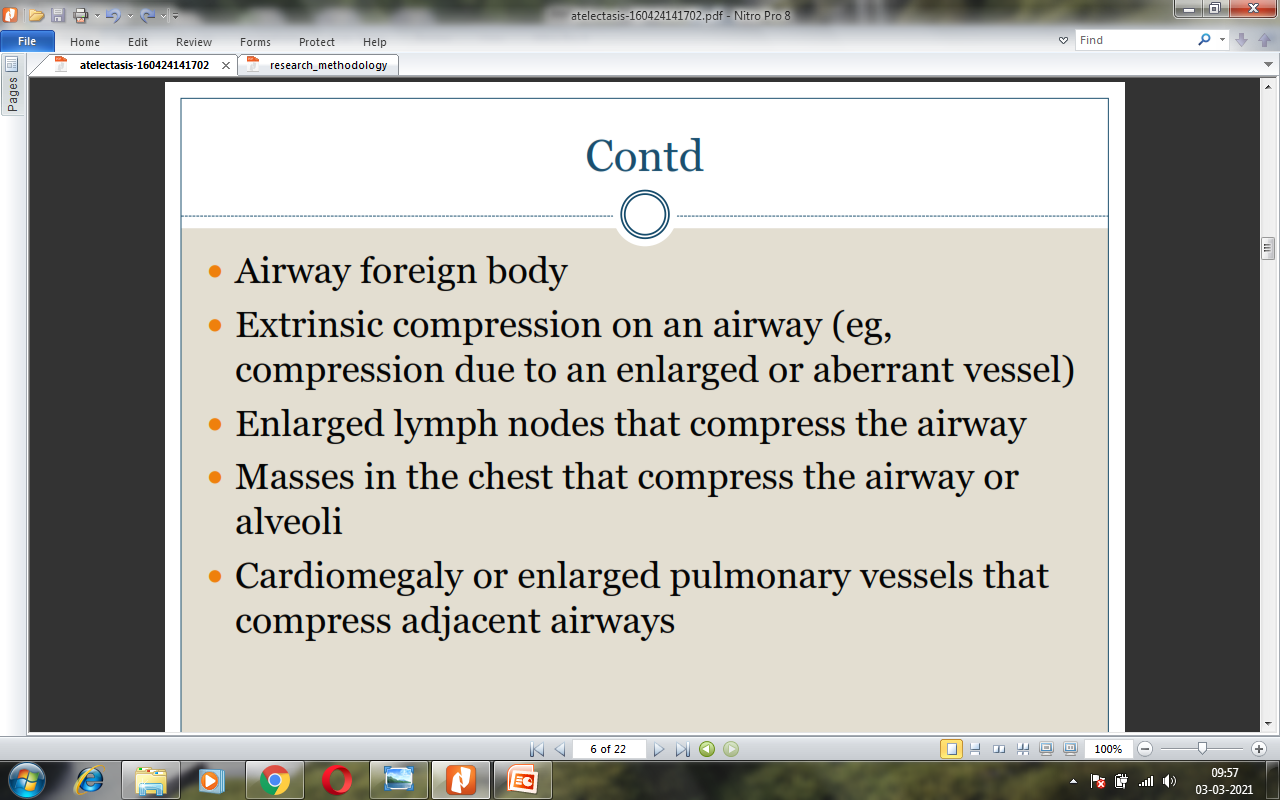 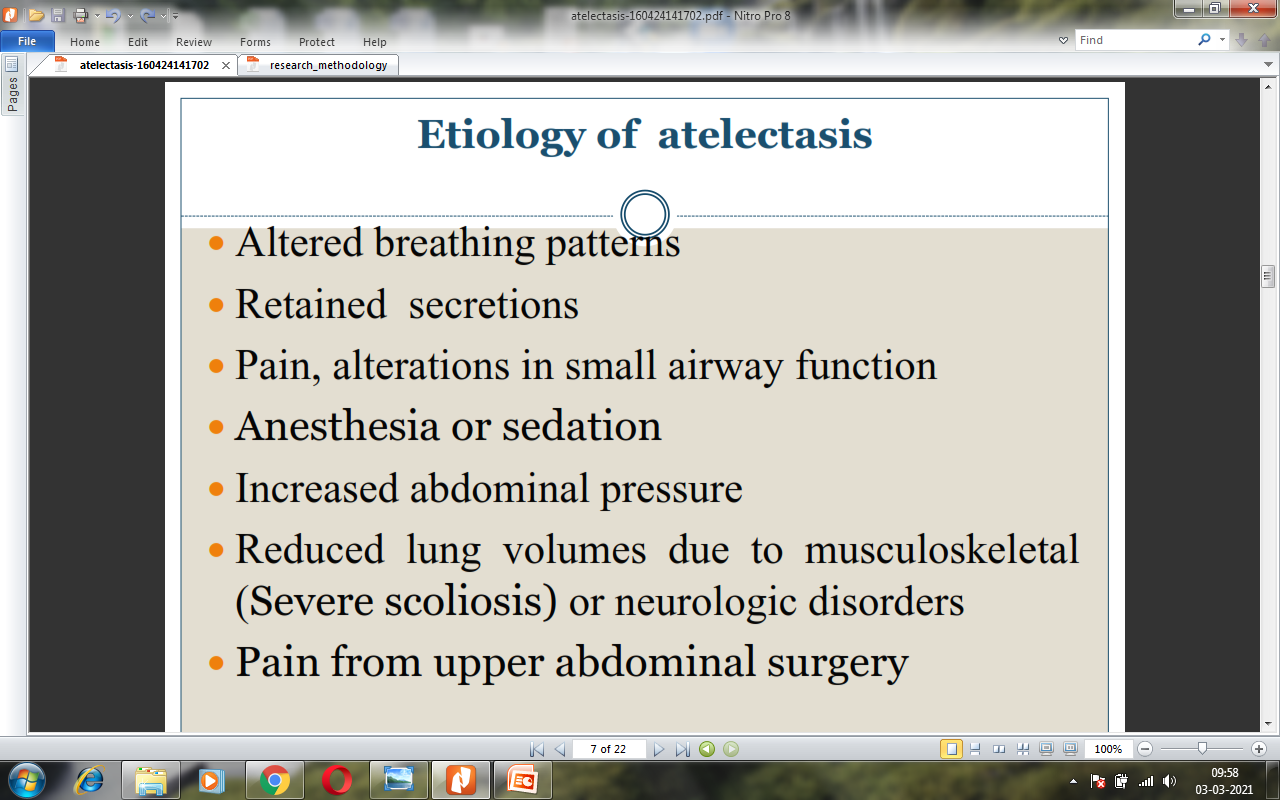 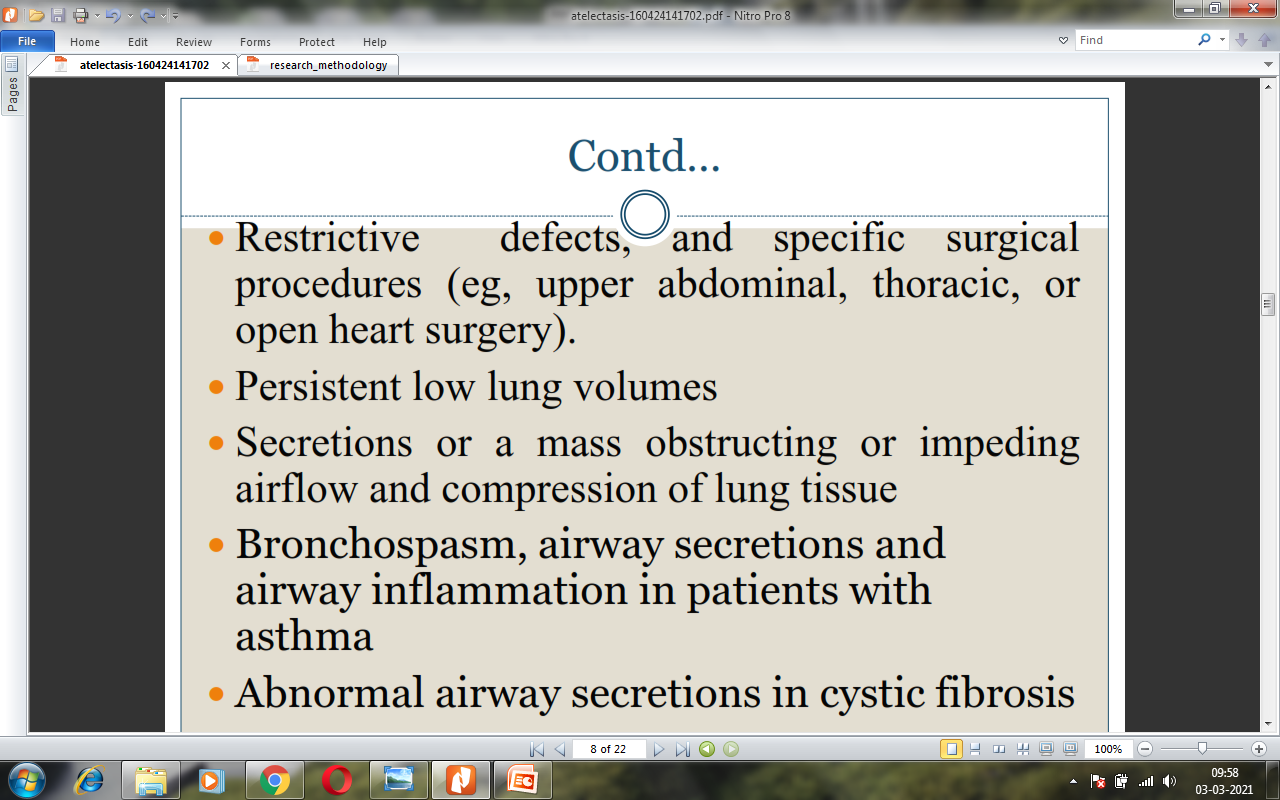 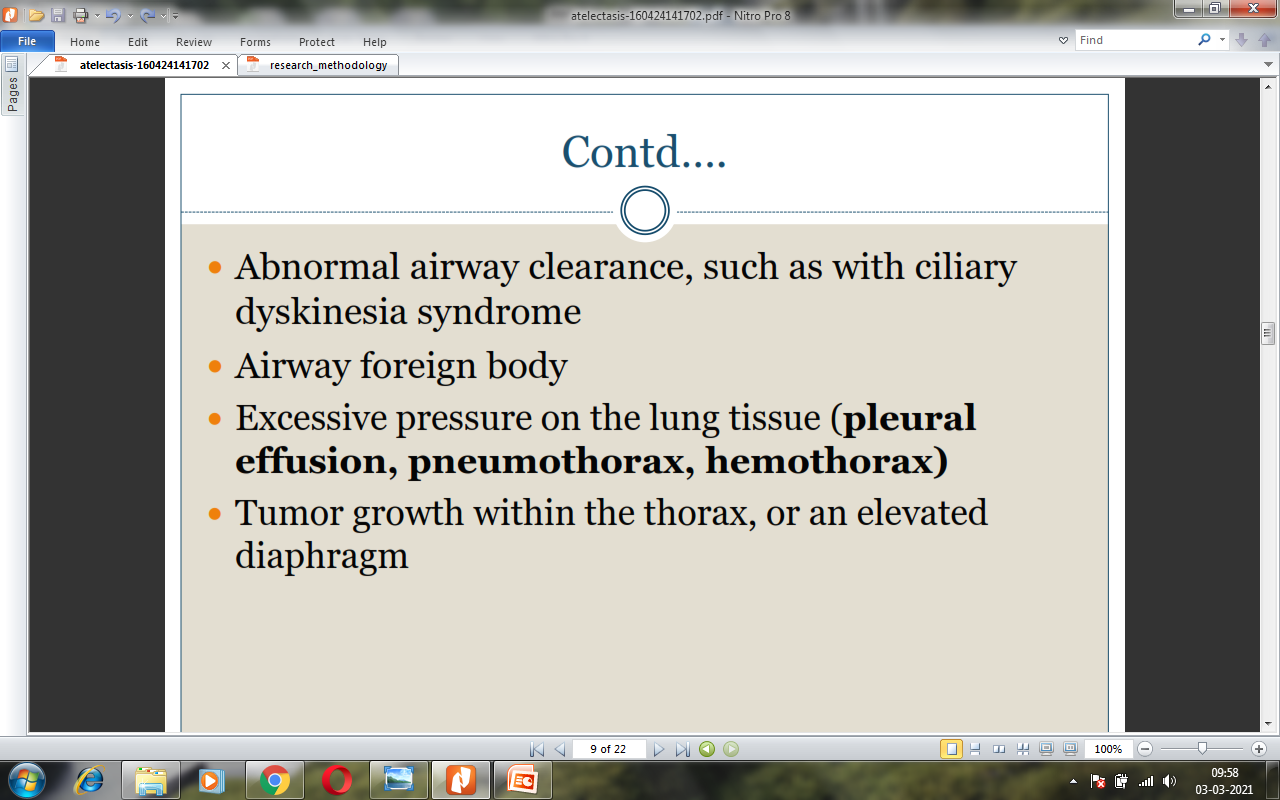 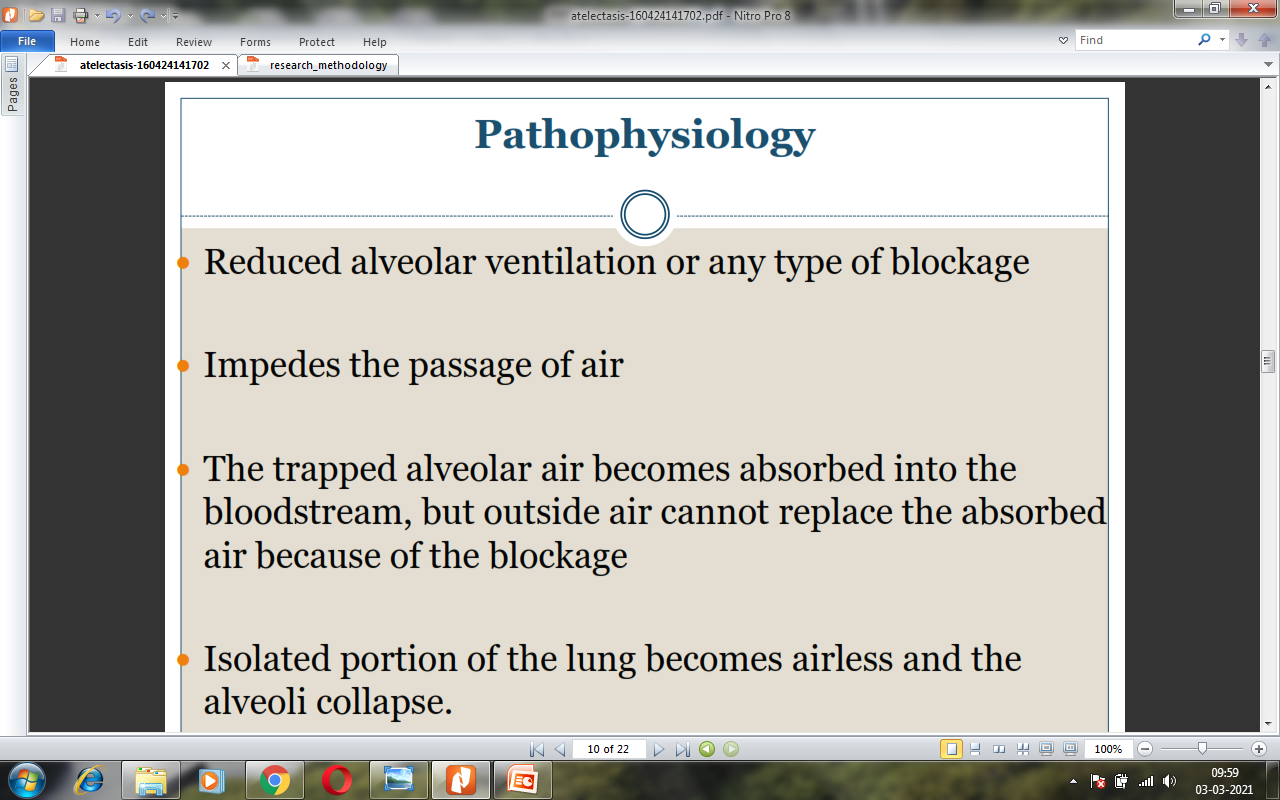 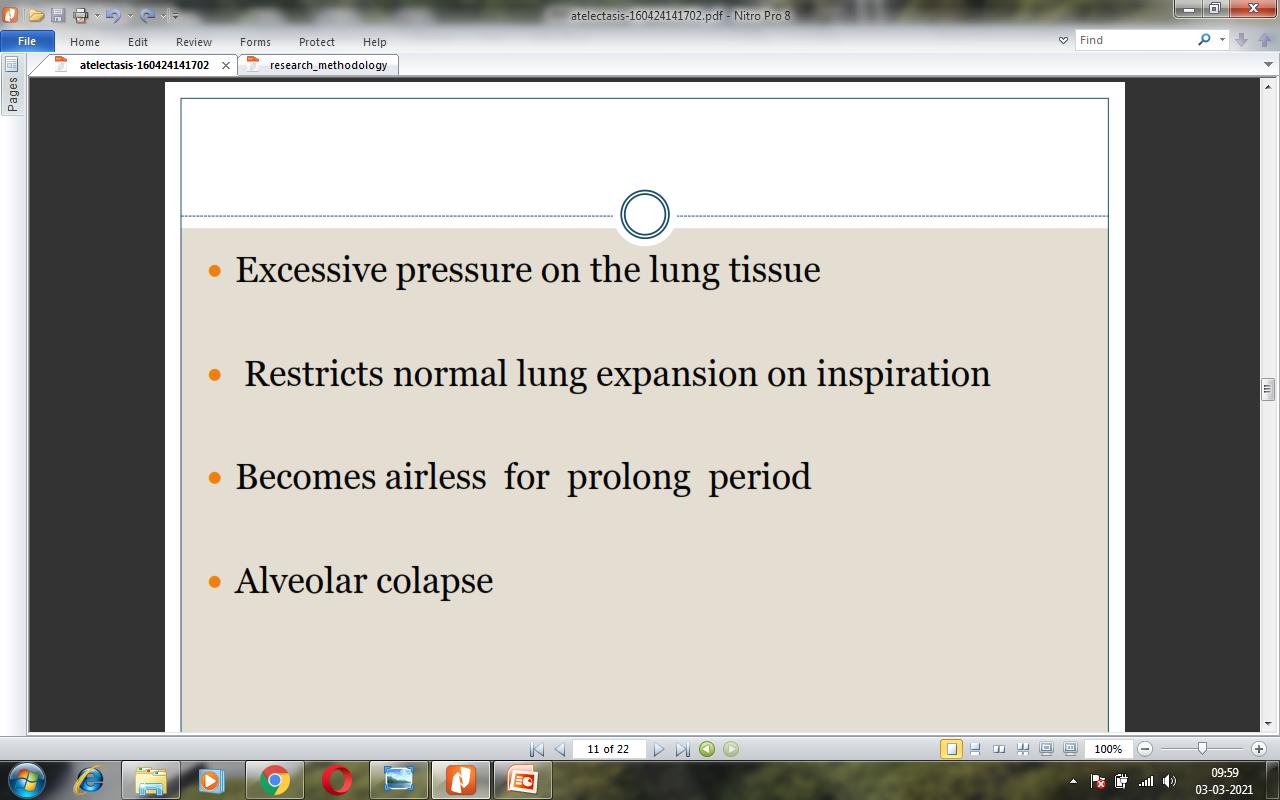 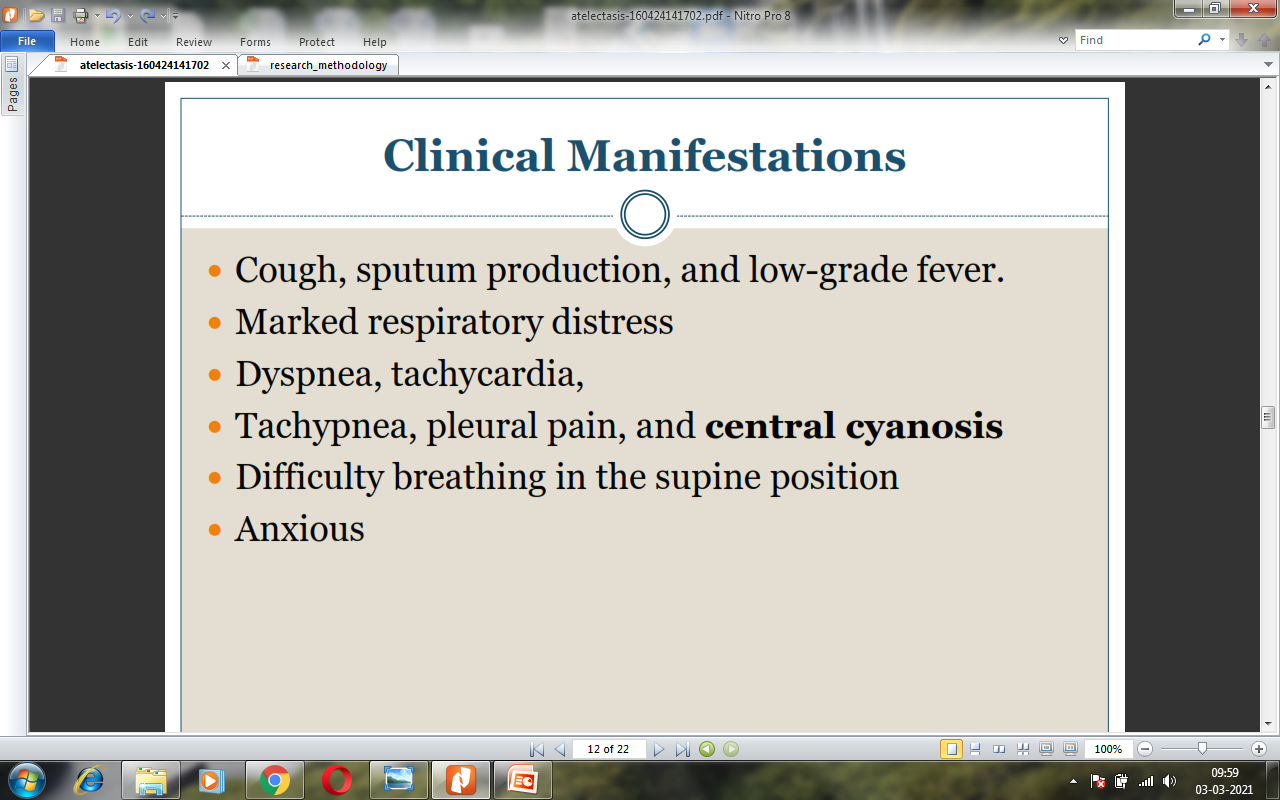 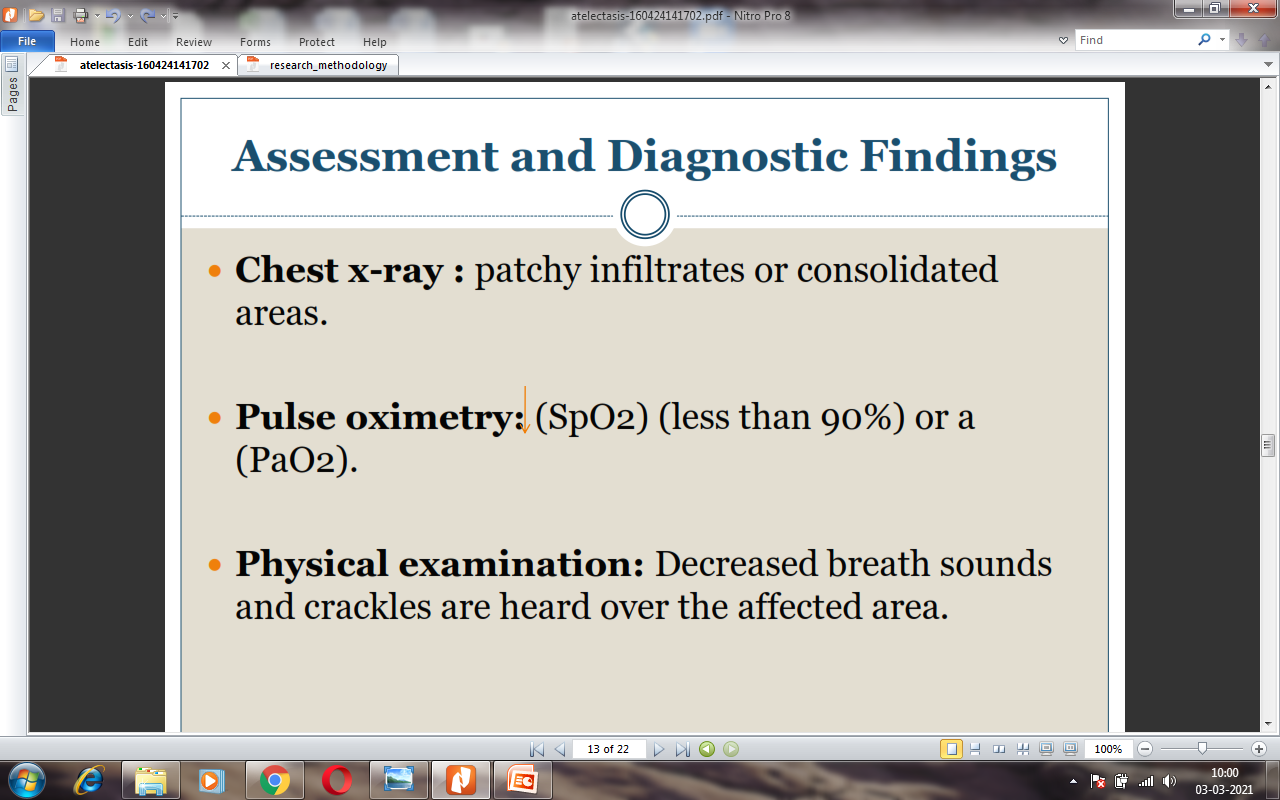 Chest X- Ray
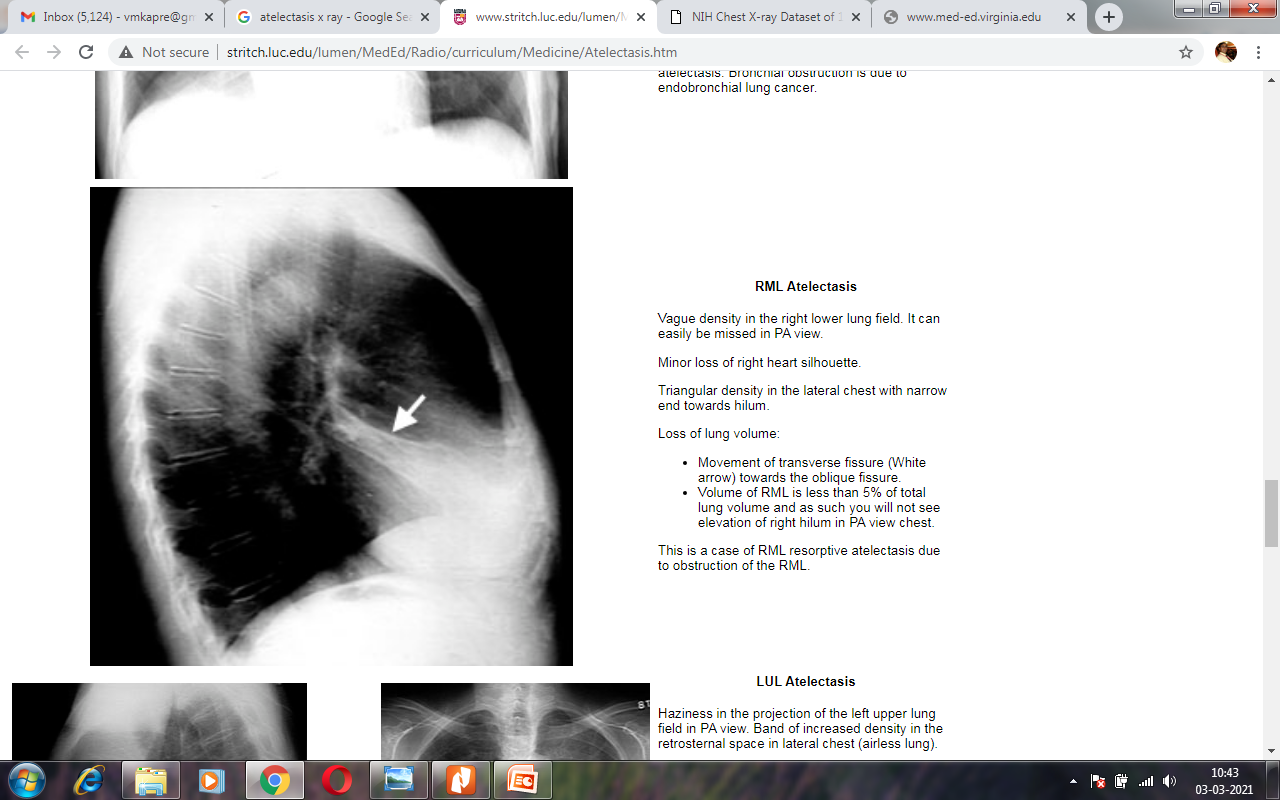 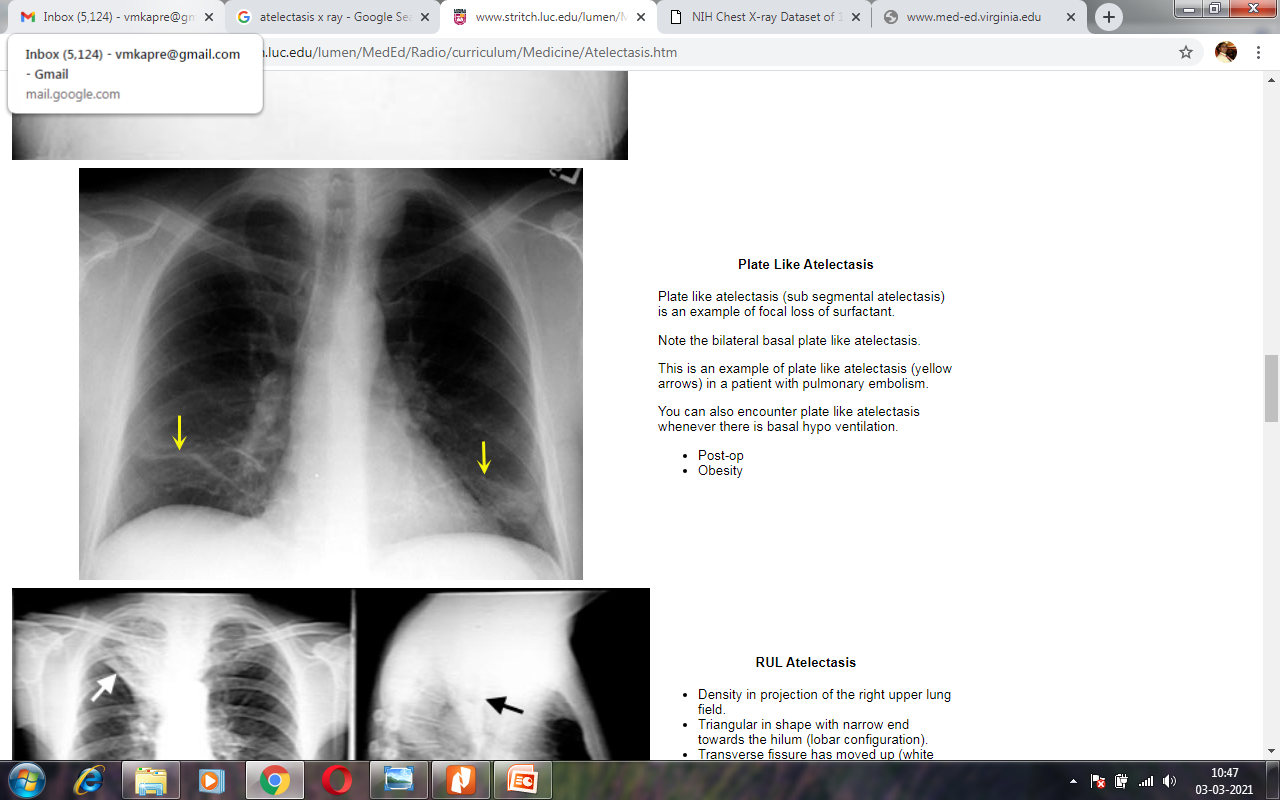 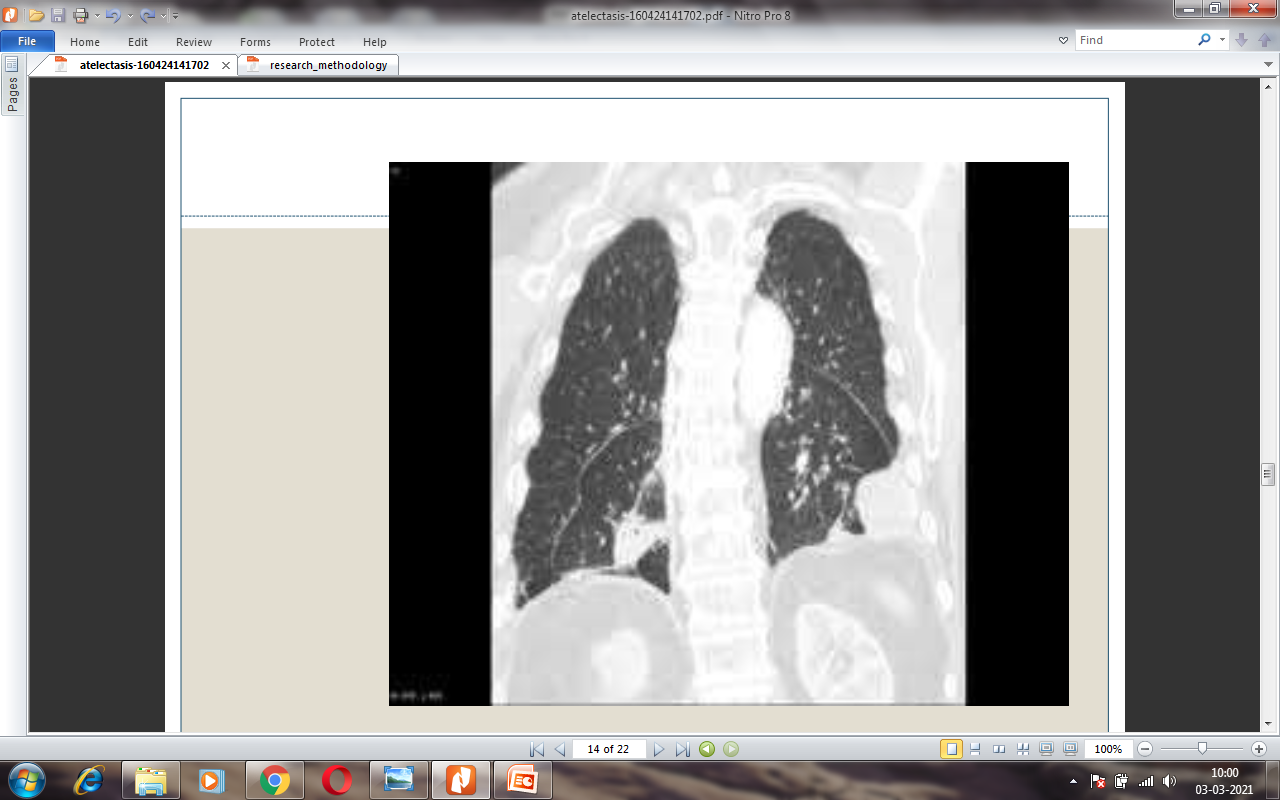 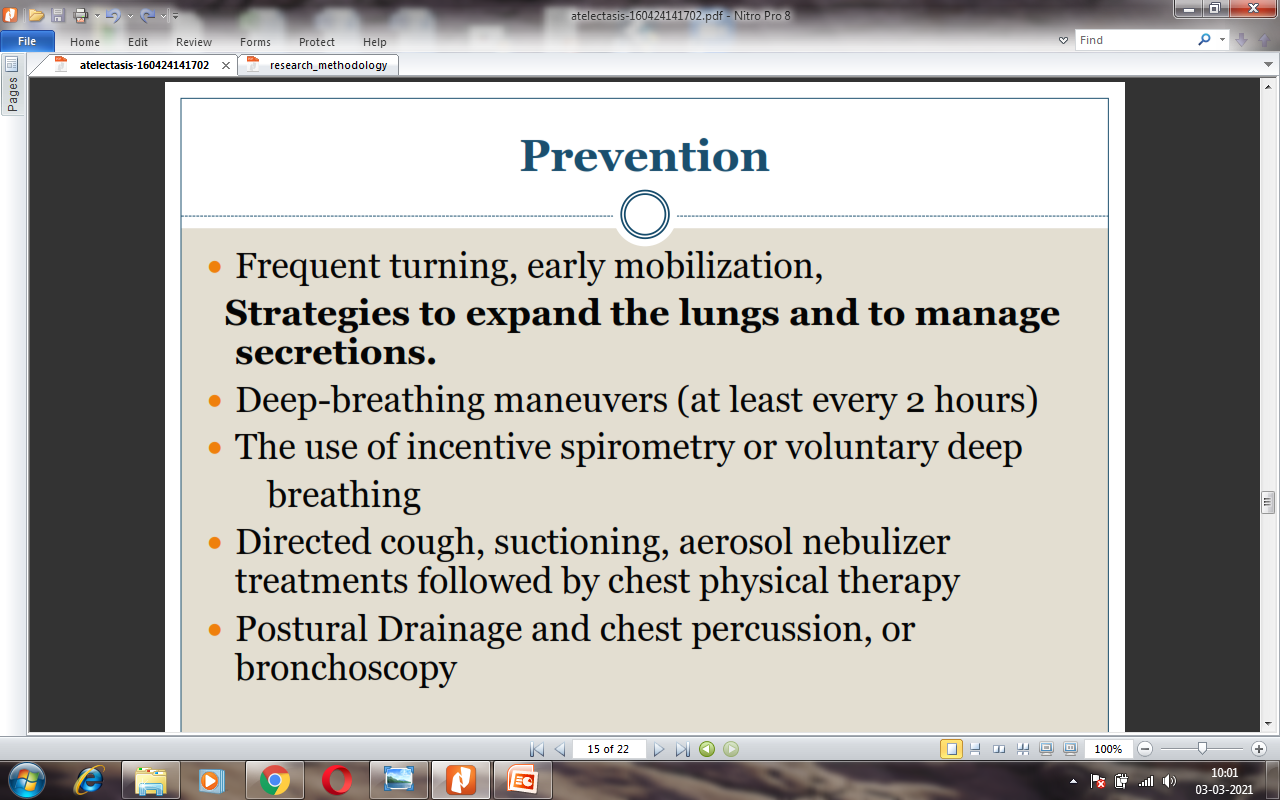 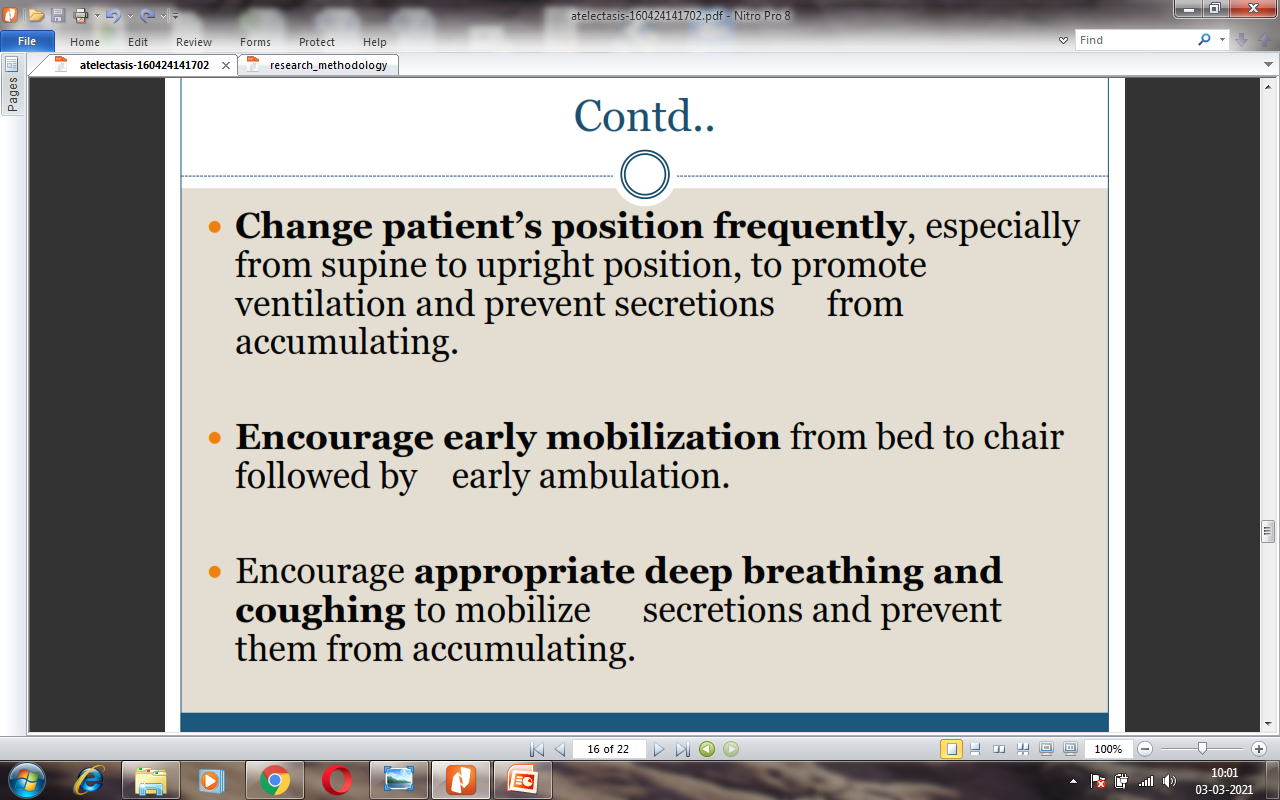 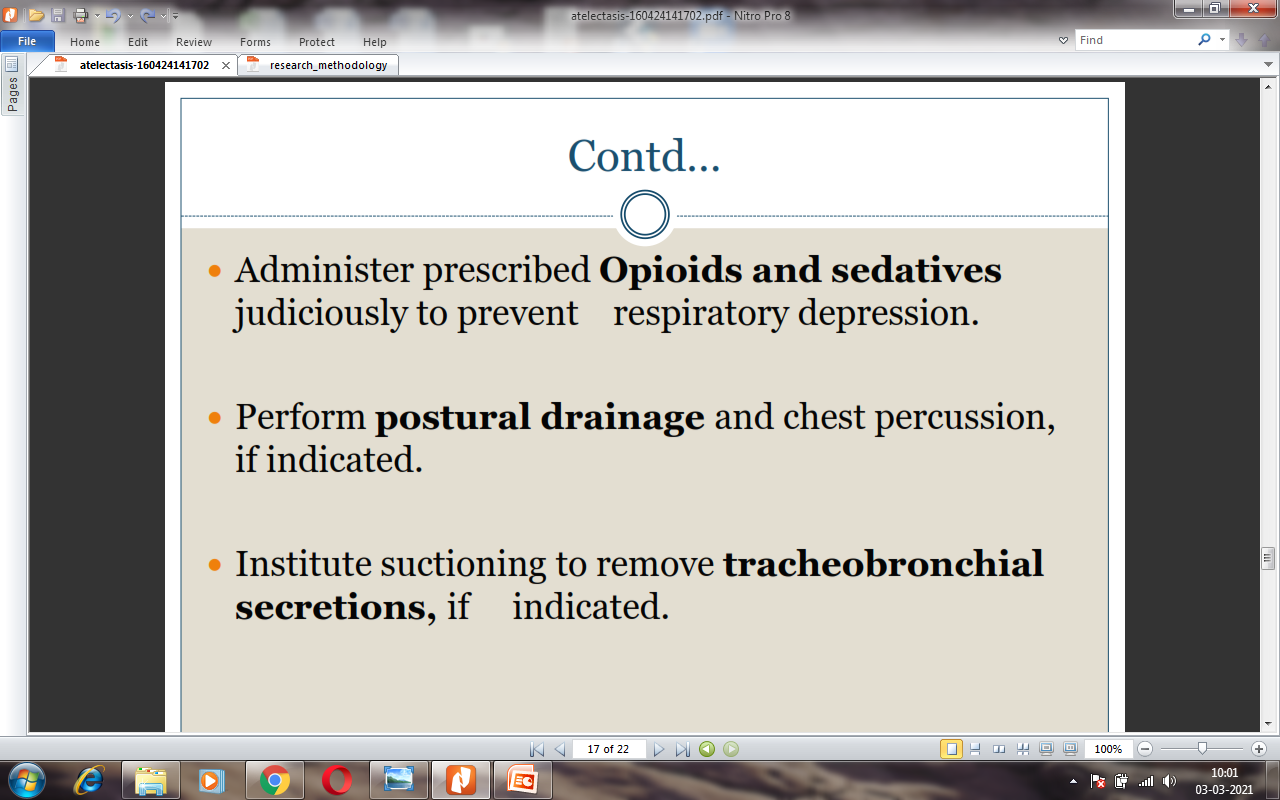 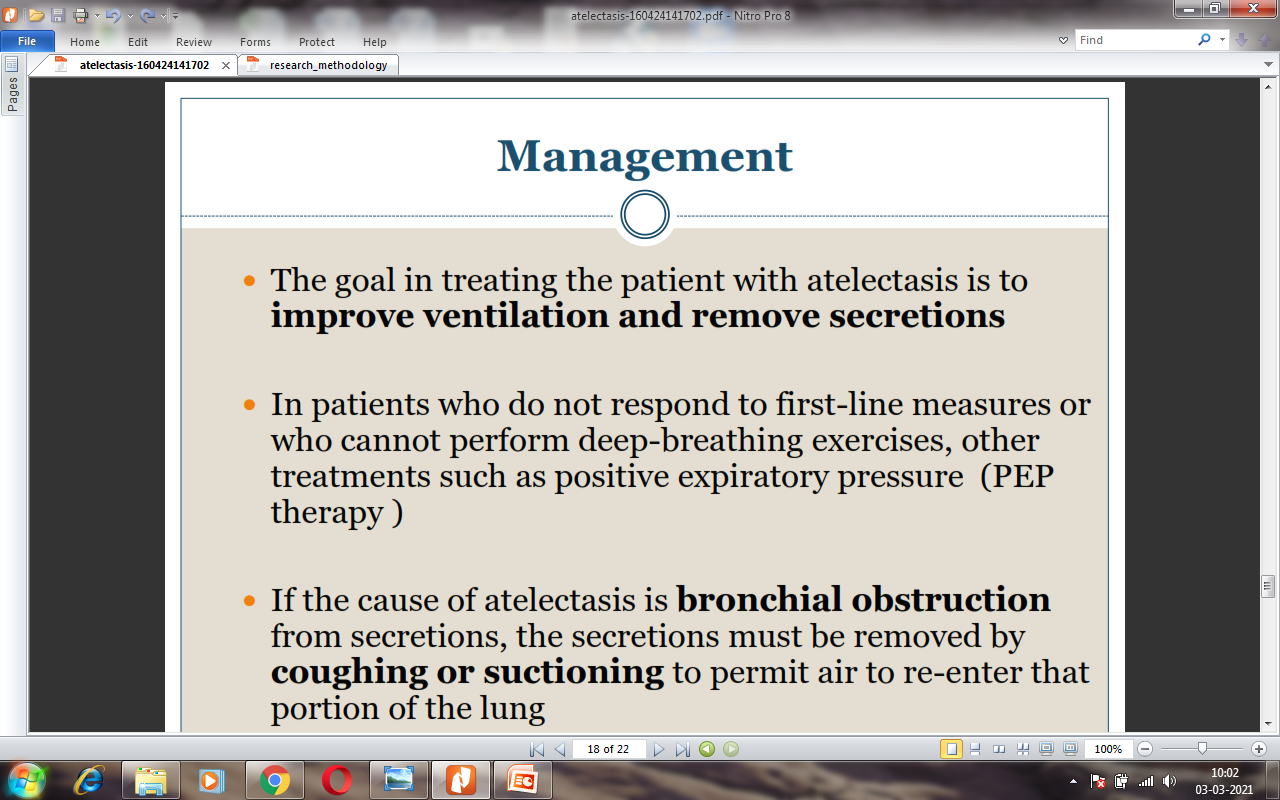 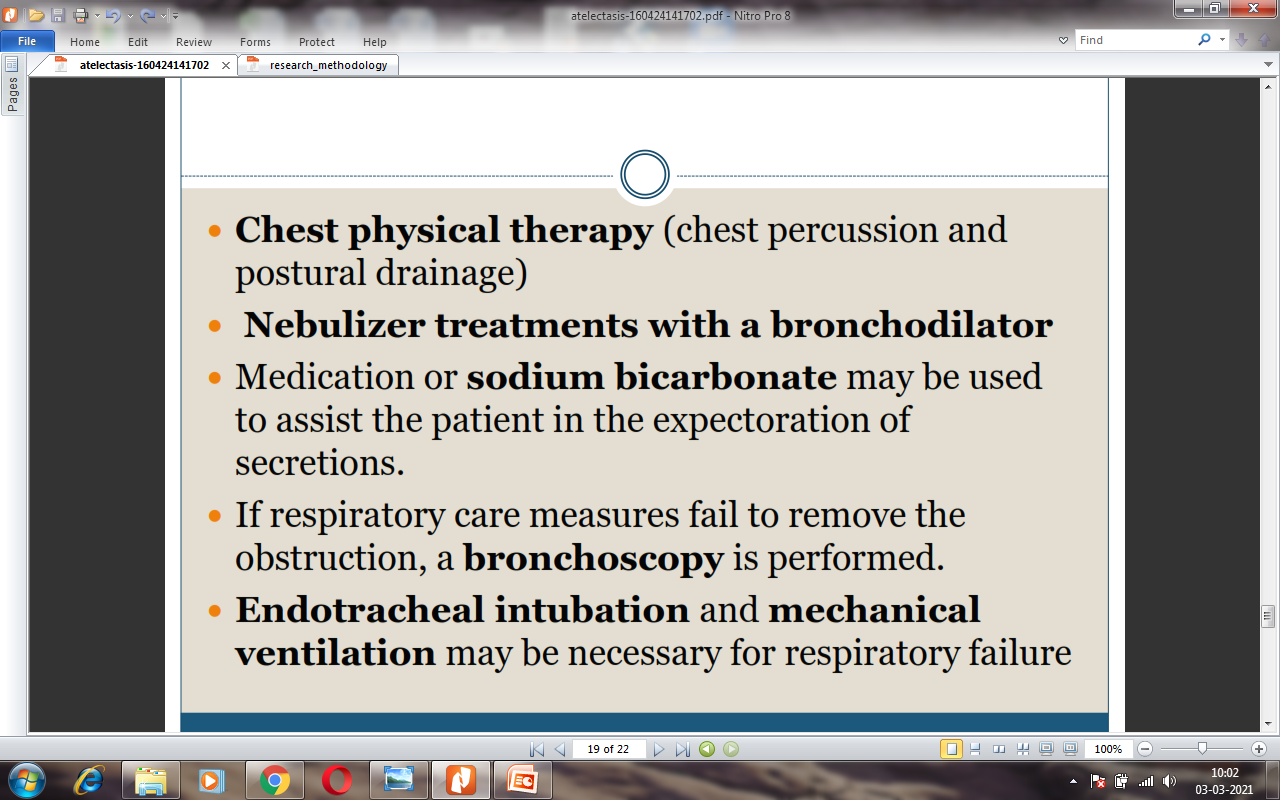 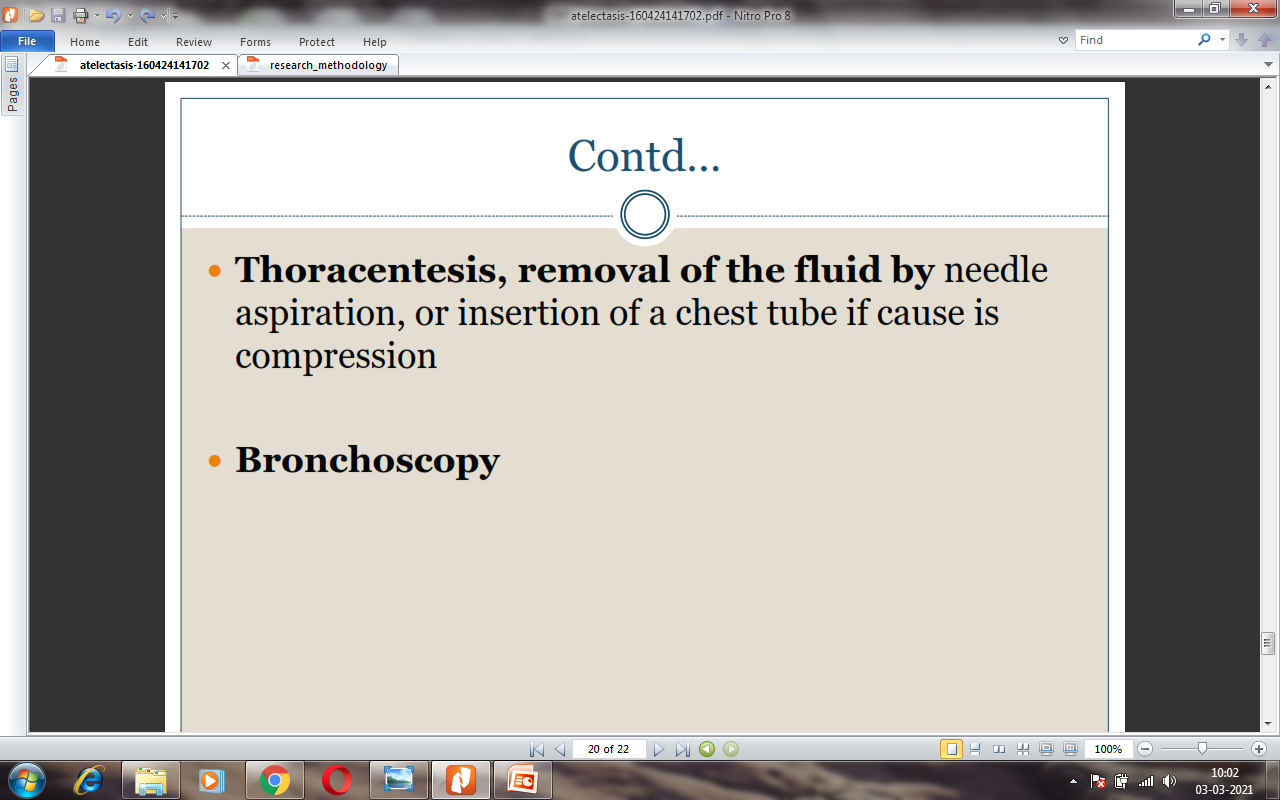 THANK YOU